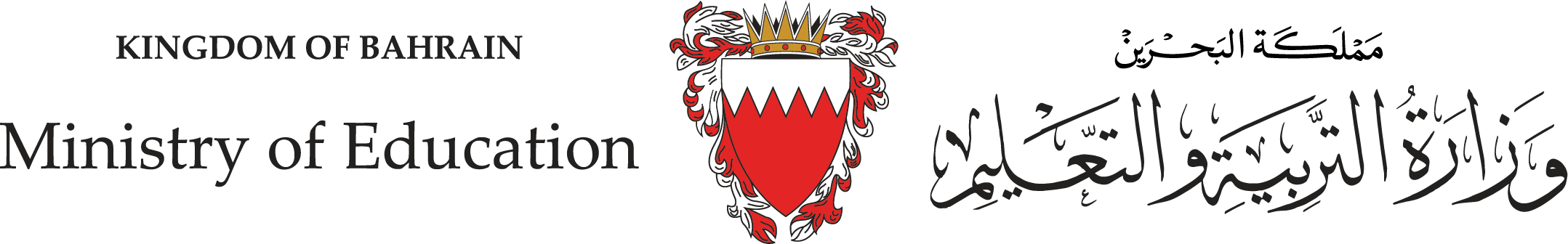 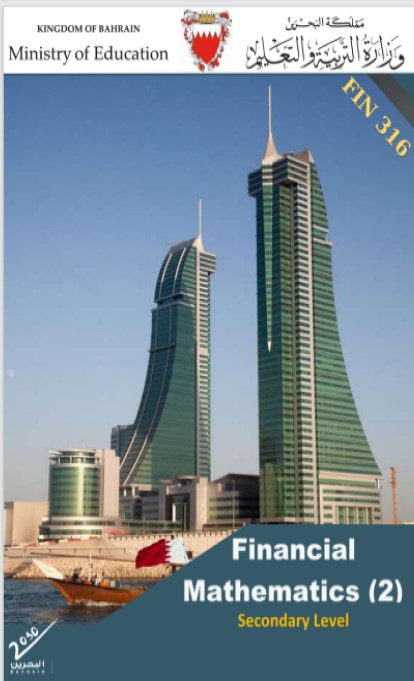 Second Semester
وزارة التربية والتعليم –العام الدراسي 2023-2024م
المرحلة الثانوية - المستوى الثالث (توحيد ) – الثالث (فني ومهني)
Learning Objectives
At this unit, our students will learn:
The difference between nominal and partial interest rates.
The calculation of CI in more than once a year situation.
The calculation of compound interest for changeable interest rate.
INITIATION ACTIVITY
OBJECTIVE 1
OBJECTIVE 2
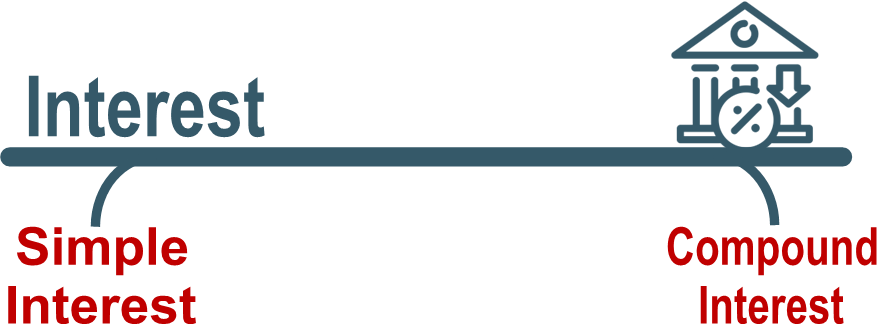 OBJECTIVE 3
FINAL EVALUATION
وزارة التربية والتعليم –العام الدراسي 2023-2024م
FIN 316/806                                                   UNIT 1                                                            Compound interest
INATIATION ACTIVITY
Explain the benefit of the following table.
INITIATION ACTIVITY
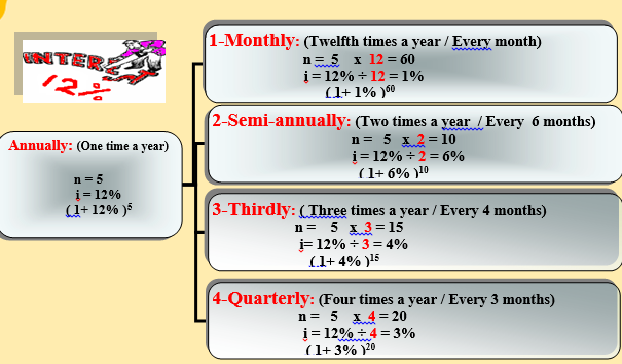 OBJECTIVE 1
OBJECTIVE 2
OBJECTIVE 3
FINAL EVALUATION
وزارة التربية والتعليم –العام الدراسي 2023-2024م
FIN 316/806                                                   UNIT 1                                                            Compound interest
The difference between nominal and partial interest rates.
Example 1-3-6:
A woman deposited BD 5,000 in a bank that pays 3.8% quarterly on saving accounts for 4 years and 6 months. Find the future value.






FV =     PV×    (1+ i  )n
        = 5000    × (1+3.8%)18  
       = 5000 × 1.95682      = BD9784.100
B) Partial interest rate
INITIATION ACTIVITY
OBJECTIVE 1
OBJECTIVE 2
OBJECTIVE 3
FINAL EVALUATION
وزارة التربية والتعليم –العام الدراسي 2023-2024م
FIN 316/806                                                   UNIT 1                                                            Compound interest
FV
The difference between nominal and partial interest rates.
PV
Example 1-3-7:
Ali deposited BD3000 at 2¾% every 4 months – find the future value at the end of 4 years and 8 months?      






FV =     PV×    (1+ i  )n
         = 3000    × (1+2.75%)14   
         = 3000 ×        1.461994      = BD4385.982
B) Partial interest rate
INITIATION ACTIVITY
OBJECTIVE 1
OBJECTIVE 2
OBJECTIVE 3
FINAL EVALUATION
وزارة التربية والتعليم –العام الدراسي 2023-2024م
FIN 316/806                                                   UNIT 1                                                            Compound interest
FV
EVALUATION
PV
INITIATION ACTIVITY
Activity 1-3-7:
4- A person deposited BD8750 at 3% each quarter – find the future value and the interest at the end of 6 years.
Answer:
B) Partial interest rate
OBJECTIVE 1
OBJECTIVE 2
OBJECTIVE 3
FINAL EVALUATION
وزارة التربية والتعليم –العام الدراسي 2023-2024م
FIN 316/806                                                   UNIT 1                                                            Compound interest
FV
EVALUATION
PV
Activity 1-3-7:
4- A person deposited BD8750 at 3% each quarter – find the future value and the interest at the end of 6 years.
Answer
i = 3% each quarter
n = 6 × 4 = 24 times
FV =     PV×    (1+ i  )n
         = 8750    × (1+3%)24
         = 8750 ×       2.0328 = BD17787
CI =     FV – PV
        =  17787 – 8750 = BD9037
B) Partial interest rate
INITIATION ACTIVITY
OBJECTIVE 1
OBJECTIVE 2
OBJECTIVE 3
FINAL EVALUATION
وزارة التربية والتعليم –العام الدراسي 2023-2024م
FIN 316/806                                                   UNIT 1                                                            Compound interest
The calculation of compound interest for changeable interest rate.
A) Changeable interest rate
Example 1-4-1 

Hashim invested BD 5,000 for 6 years at 4% annually for the first two years, 6% annually for the following 3 years and 7% annually for the last year; Find the compound interest at the end of the period?
Answer:
         FV =     PV×    (1+ i) n
              FV = 5000 × (1+4%)2 × (1+6%)3×  (1+7%)1
    = 5000 × 1.0816×     1.1910   × 1.07          = BD 6,891.793
 
CI =      FV     -    PV
CI = 6,891.793 – 5000       = BD 1,891.793
INITIATION ACTIVITY
OBJECTIVE 1
OBJECTIVE 2
OBJECTIVE 3
FINAL EVALUATION
وزارة التربية والتعليم –العام الدراسي 2023-2024م
FIN 316/806                                                   UNIT 1                                                            Compound interest
FV
EVALUATION
PV
Activity 1-4-1:
3- Find the future value that Saad will get if he saves BD2,000 in a bank for 10 years at changing rate, as following: at 5% annually for the first 5 years, 4.6% annually for the sixth year and 6% annually compounded semi-annually for the rest years.
Answer:
A) Changeable interest rate
INITIATION ACTIVITY
OBJECTIVE 1
OBJECTIVE 2
OBJECTIVE 3
FINAL EVALUATION
وزارة التربية والتعليم –العام الدراسي 2023-2024م
FIN 316/806                                                   UNIT 1                                                            Compound interest
FV
EVALUATION
PV
Activity 1-4-1:
3- Find the future value that Saad will get if he saves BD2,000 in a bank for 10 years at changing rate, as following: at 5% annually for the first 5 years, 4.6% annually for the sixth year and 6% annually compounded semi-annually for the rest years.
Answer: 
1.     I = 5 %                       n = 5
I = 4.6%                      n = 1
I = 6 ÷ 2 = 3%            n = 4 × 2 = 8 
FV=     PV×    (1+ i) n
              FV = 2000 × (1+5%)5  × (1+4.6%)1×  (1+3%)8
        = 2000 × 1.2763×      1.046    ×  1.2668      = BD 3382.380
A) Changeable interest rate
INITIATION ACTIVITY
OBJECTIVE 1
OBJECTIVE 2
OBJECTIVE 3
FINAL EVALUATION
وزارة التربية والتعليم –العام الدراسي 2023-2024م
FIN 316/806                                                   UNIT 1                                                            Compound interest
CA for the rest 7 years
 
FV2 =  PV2×      (1+ i  )n
      = 3,287.500 × (1+ 8%)7
      = 3,287.500 × 1.7138
      = BD 5,634.118
  CI2 = 5634.118 – 3287.500
      = BD2346.618
CA for the first 3 years
 
FV1 =  PV1×   (1+ i  )n
      = 3500 × (1+ 7%)3
      = 3500 × 1.2250
      = BD 4,287.500
CI1 = 4287.500 – 3500 
    = BD787.500
The balance after withdrawal
4,287.500
–
  1,000     
= 3,287.500
The calculation of compound interest for changeable interest rate.
Example 1-4-2: 
Fayez invested BD3500 at 7% annually and after 3 years he withdrew from his account BD1000 and invested the rest at 8% annually - find the future value and the interest at the end of 10 years.             Answer:

         





 
  CI =   787.500   +        2346.618    = BD3134.118
B) Changeable principal
INITIATION ACTIVITY
OBJECTIVE 1
OBJECTIVE 2
OBJECTIVE 3
FINAL EVALUATION
وزارة التربية والتعليم –العام الدراسي 2023-2024م
FIN 316/806                                                   UNIT 1                                                            Compound interest
FV
EVALUATION
PV
Activity 1-4-2:

Noora invested BD4000 at Al- Ahli bank at interest rate of 9% annually and after 3 years she deposited BD3000 to her account at 4% every 4 months. Find the future value and the compound interest at the end of 8 years from the first deposit.
INITIATION ACTIVITY
A) Changeable interest rate
OBJECTIVE 1
OBJECTIVE 2
OBJECTIVE 3
FINAL EVALUATION
وزارة التربية والتعليم –العام الدراسي 2023-2024م
FIN 316/806                                                   UNIT 1                                                            Compound interest
CA for the rest 7 years
 I = 4%          n= 5 × 3 = 15
FV2 =  PV2×      (1+ i  )n
      = 8180 × (1+ 4%)15
      = 8180 × 1.8009
      = BD 14731.362
  CI2 = 14731.362 – 8180
      = BD6551.362
CA for the first 3 years
 
FV1 =  PV1×   (1+ i  )n
      = 4000 × (1+ 9%)3
      = 4000 × 1.2950
      = BD 5180
CI1 = 5180 - 4000 
    = BD1180
The balance after withdrawal
5180
+
  3,000     
= BD8180
EVALUATION
Activity 1-4-2:

Noora invested BD4000 at Al- Ahli bank at interest rate of 9% annually and after 3 years she deposited BD3000 to her account at 4% every 4 months. Find the future value and the compound interest at the end of 8 years from the first deposit.
   

        





  CI =   1180   +        6551.362    = BD7731.362
A) Changeable interest rate
INITIATION ACTIVITY
OBJECTIVE 1
OBJECTIVE 2
OBJECTIVE 3
FINAL EVALUATION
وزارة التربية والتعليم –العام الدراسي 2023-2024م
FIN 316/806                                                   UNIT 1                                                            Compound interest
END OF LESSON
Thanks
وزارة التربية والتعليم –العام الدراسي 2023-2024م
FIN 316/806                                                   UNIT 1                                                            Compound interest